Растения луга
Окружающий мир
4 класс
МОУ «Лазурненская СОШ»
Учитель начальных классов
Якупова Л.А.
Тимофеевка
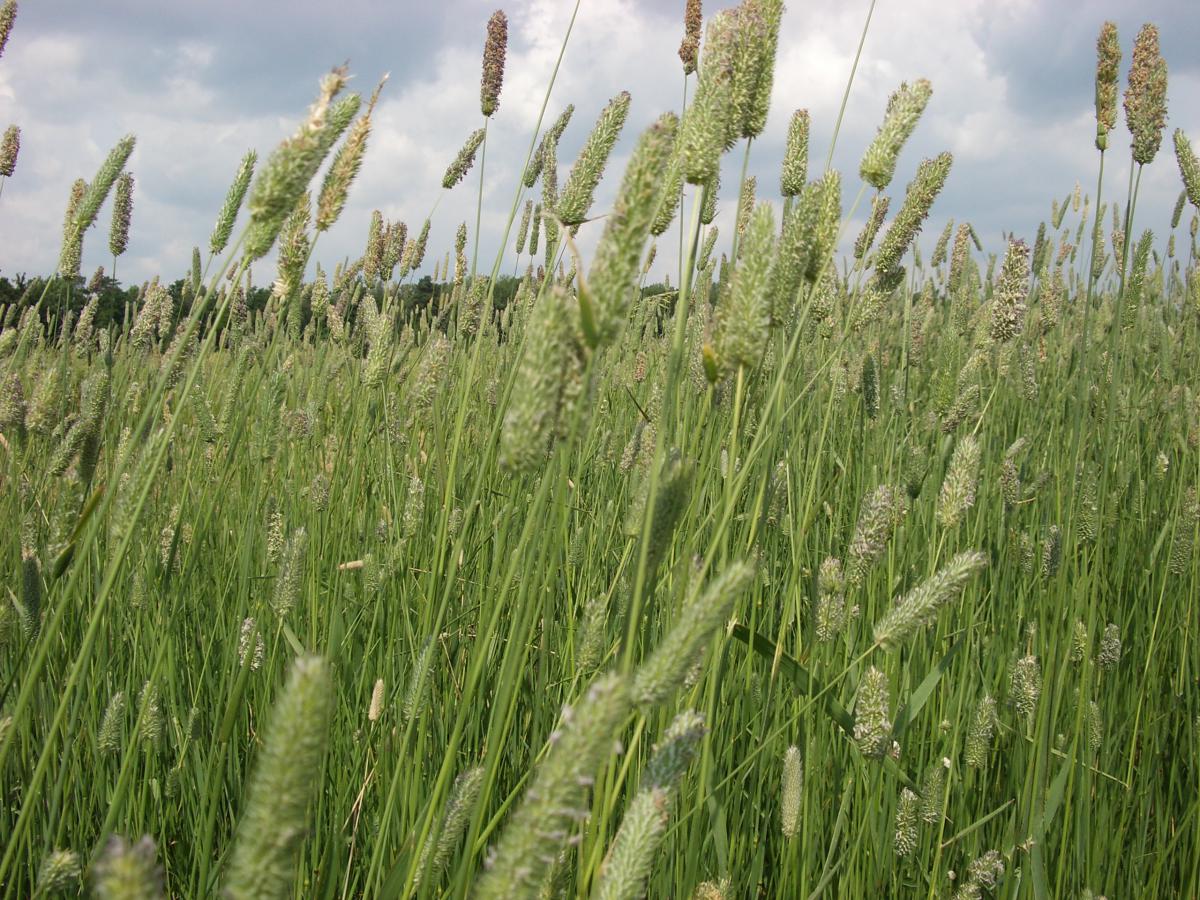 Мятлик
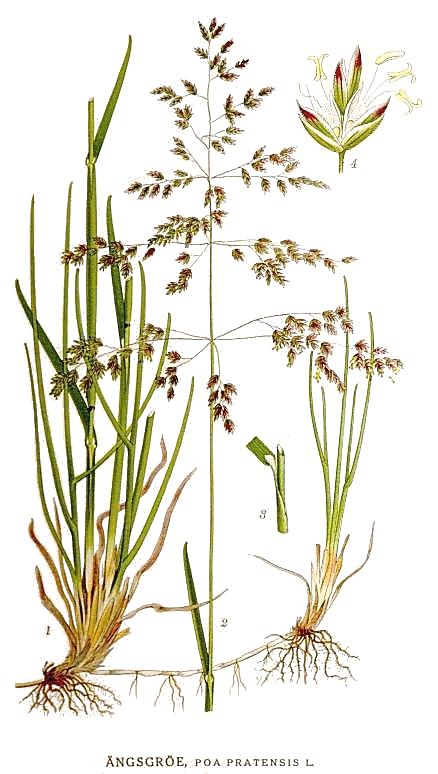 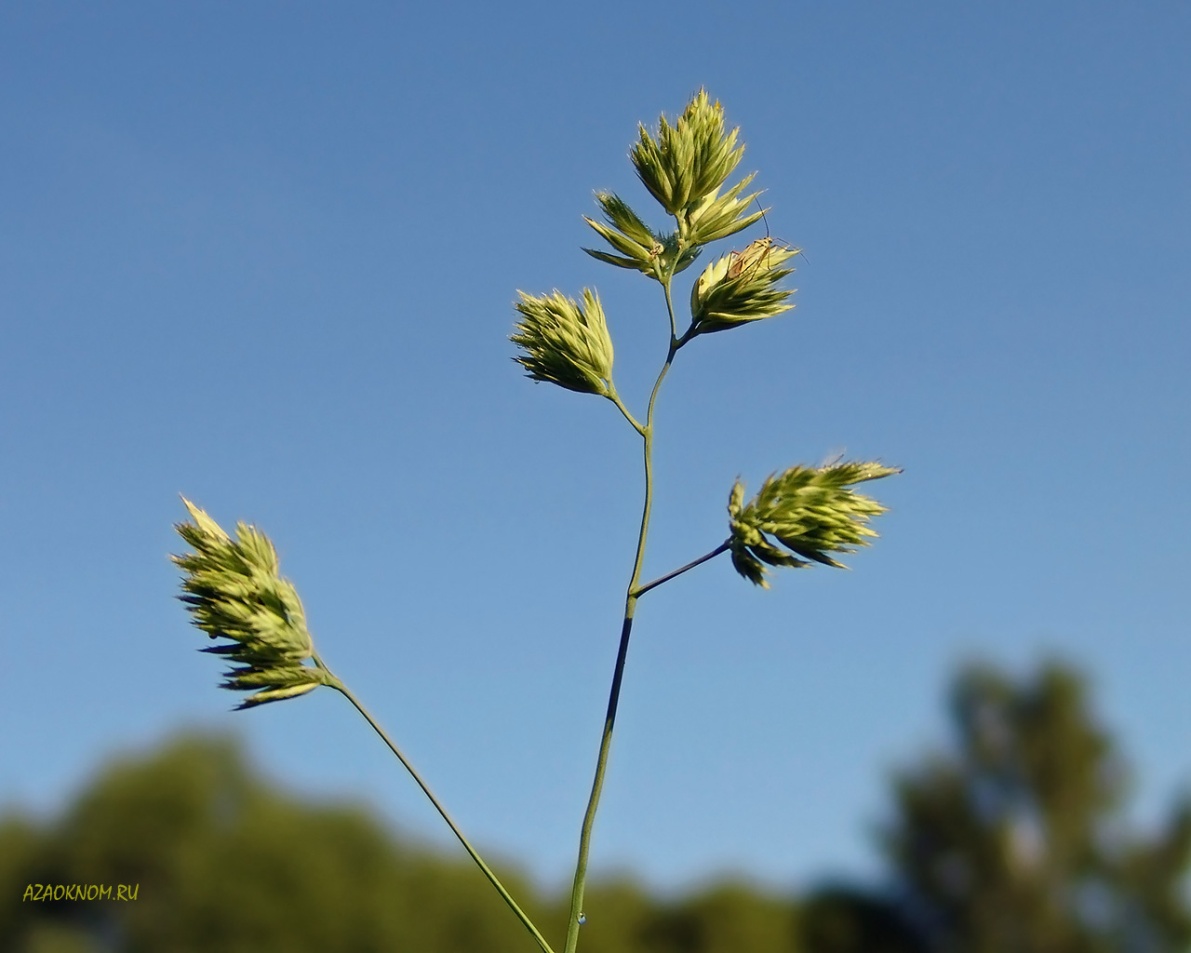 Лютик
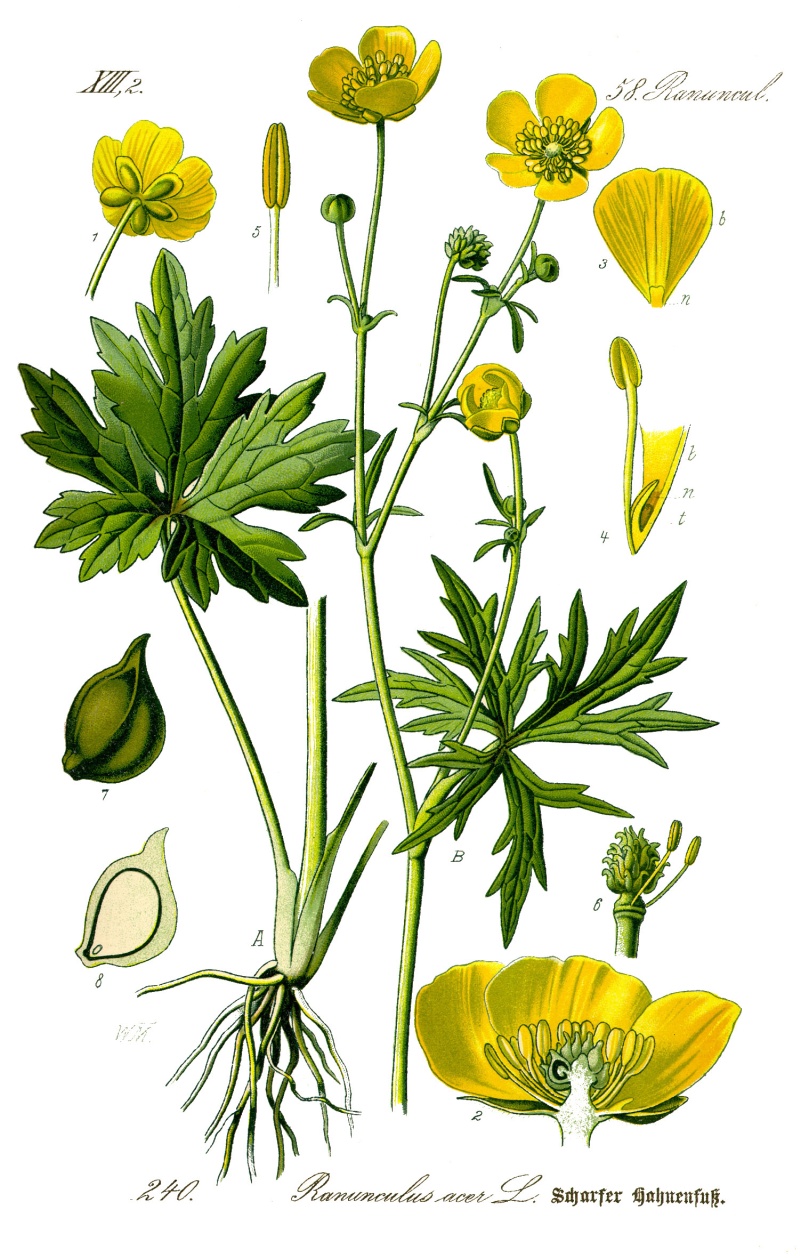 Клевер
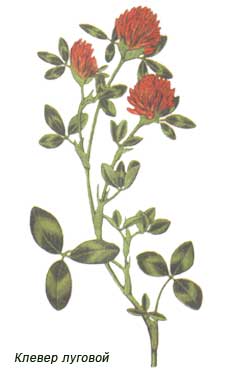 Тысячелистник
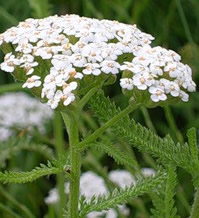 Нивяник
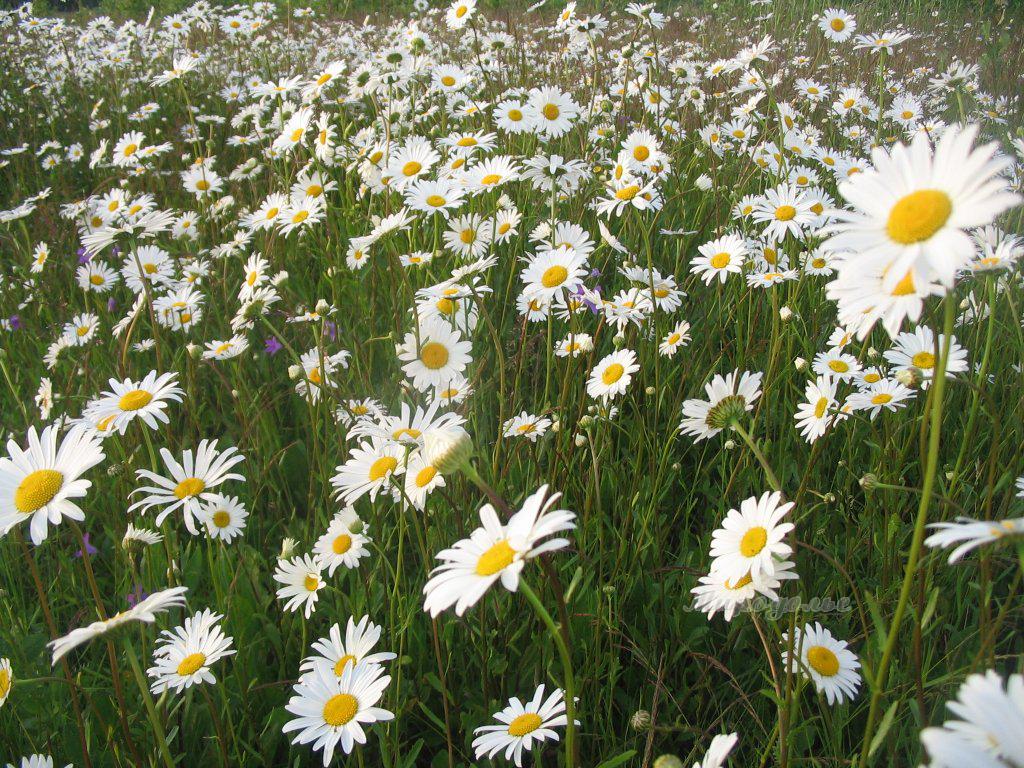 Василёк
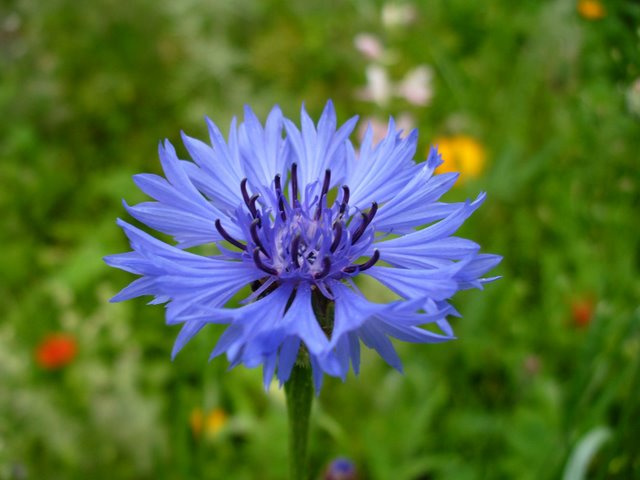 Колокольчик
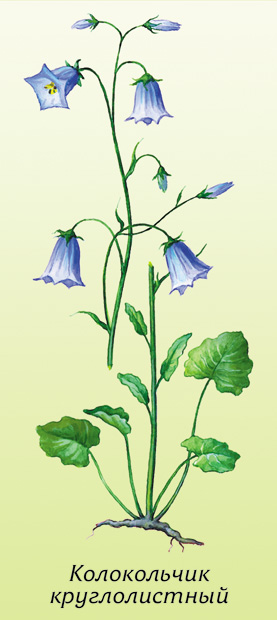